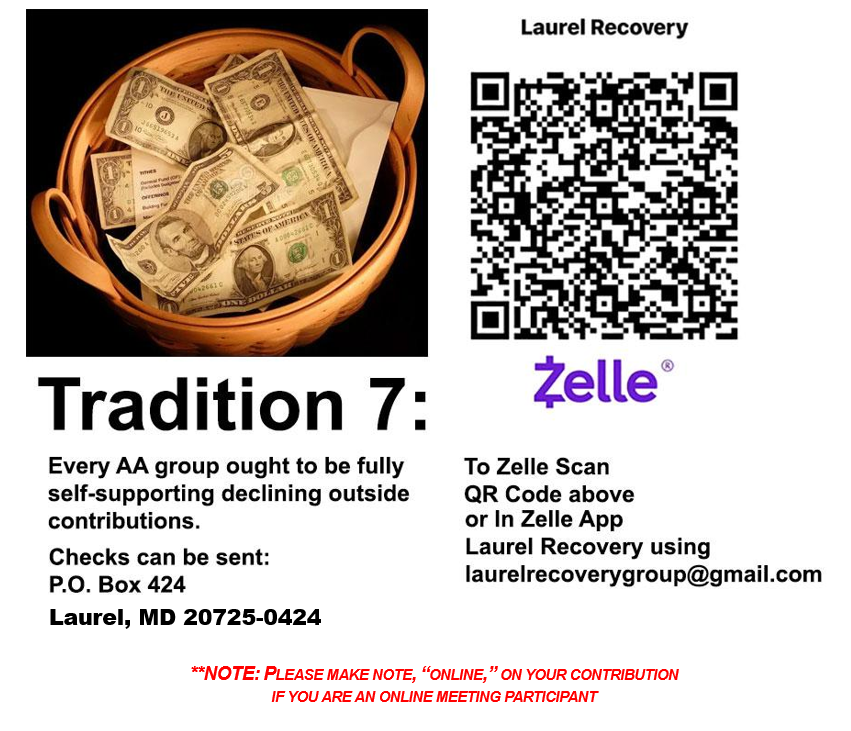 Rev 2025-03-16